Části kvetoucích rostlin
KOŘEN, STONEK
Stavba rostliny
Tvary a velikosti kořene
hlavní + postranní – mrkev
Svazčitý – obilí
Rozvětvený - stromy
Co jsou kořeny a k čemu slouží
Kořeny =  podzemní části rostlin
Funkce: 
	- upevnění rostliny
	- příjem vody a různých látek z 	půdy - živin
Tvary a velikosti kořene
hlavní + postranní







MRKEV
Svazčitý








OBILÍ
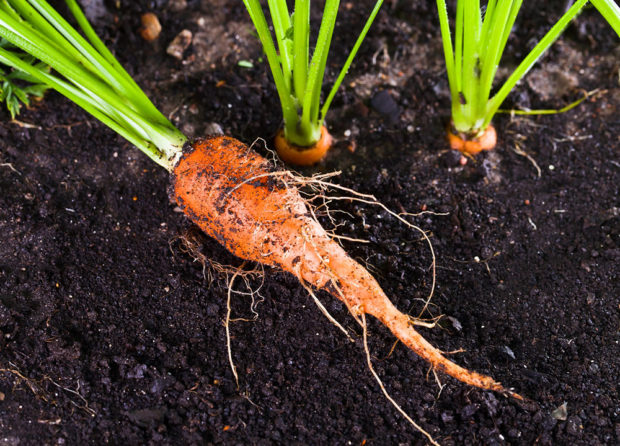 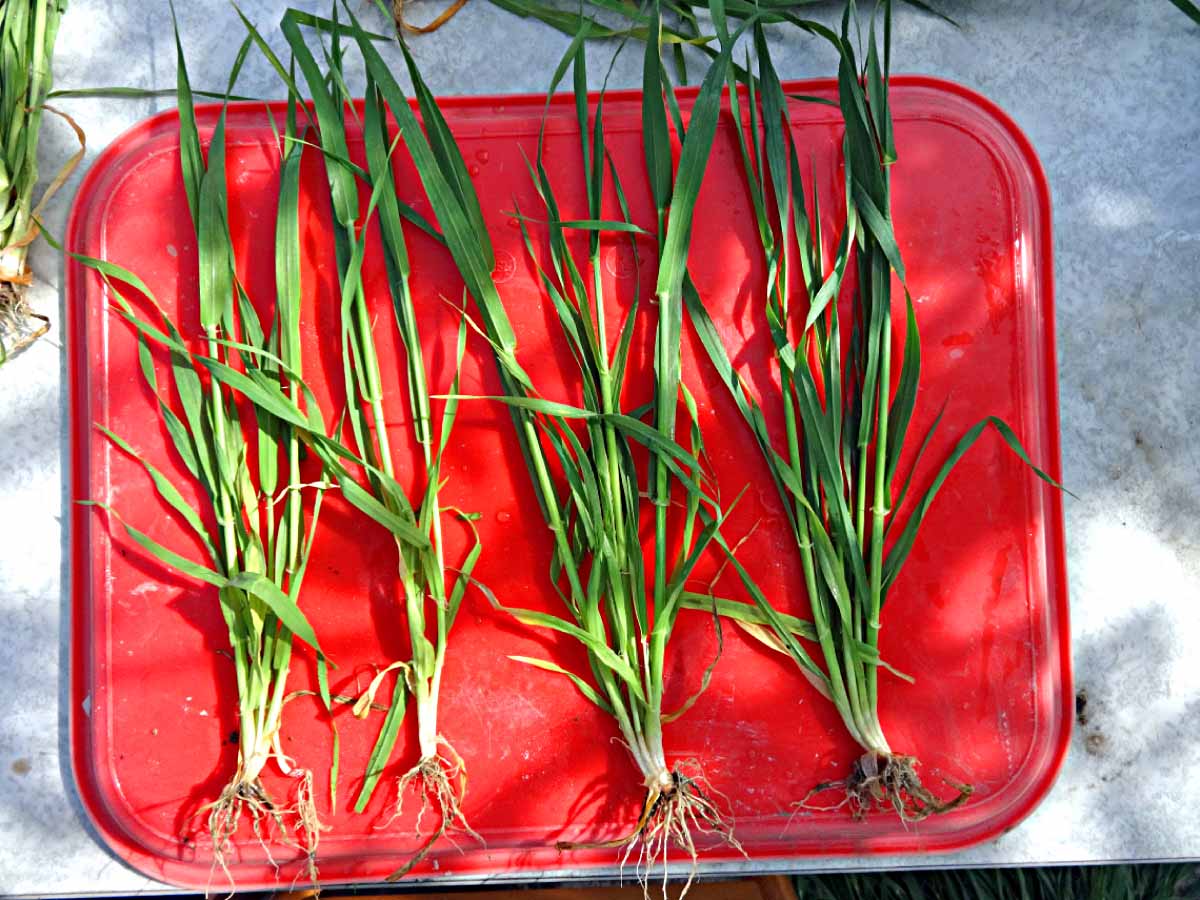 Rozvětvený kořen stromu
Srovnání hloubky kořenů stromů
Kořeny smrku
Kořeny borovice
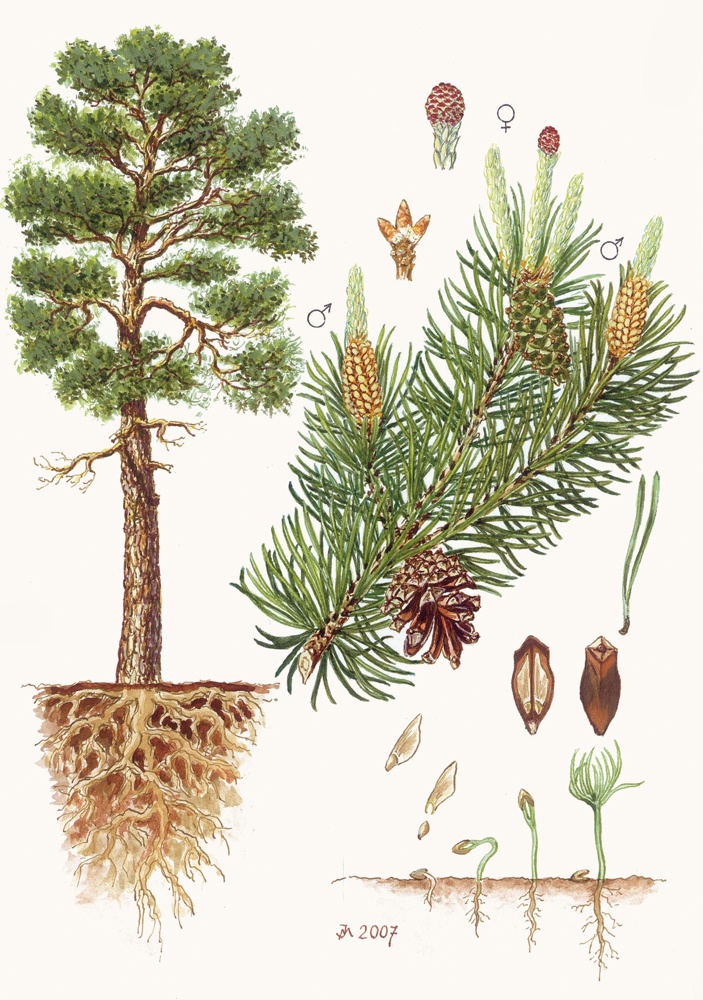 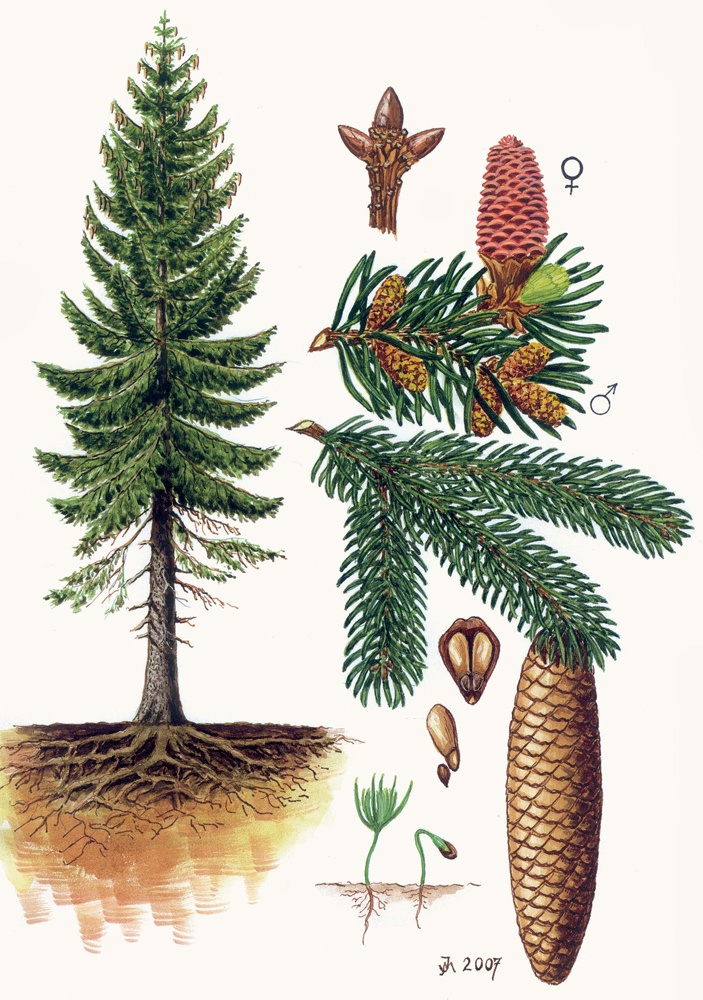 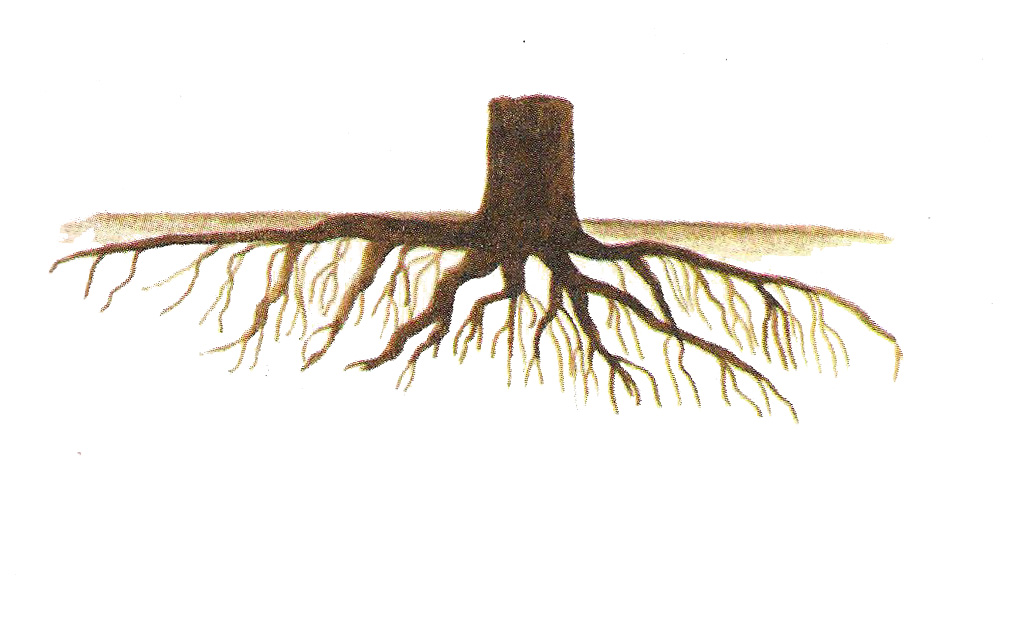 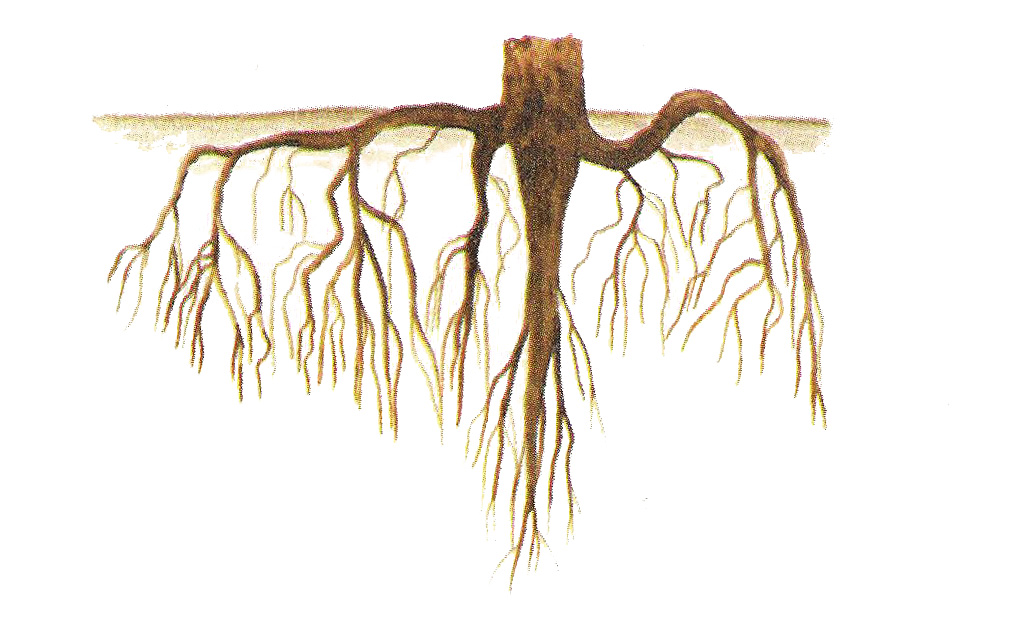 Využití kořenů pro život?
NADZEMNÍ ČÁSTI ROSTLIN
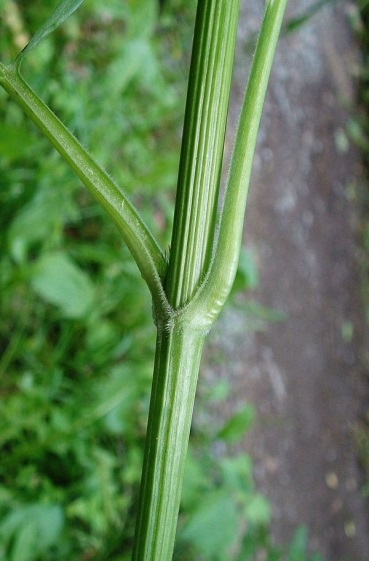 Stonky
Listy
Květy
Plody
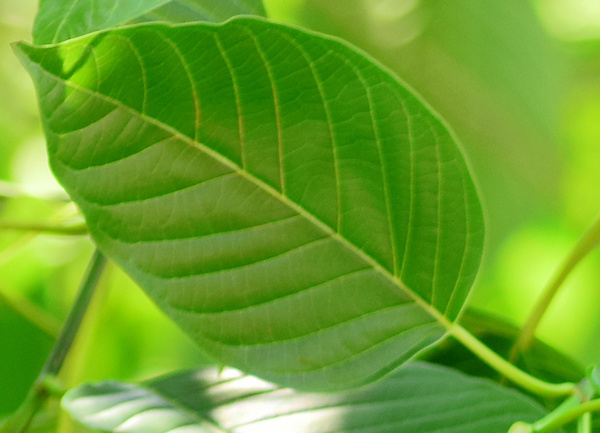 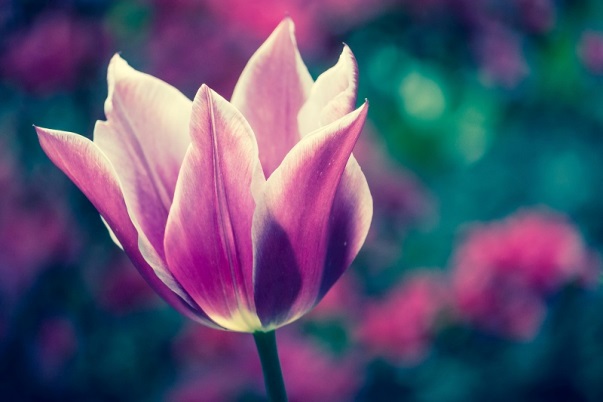 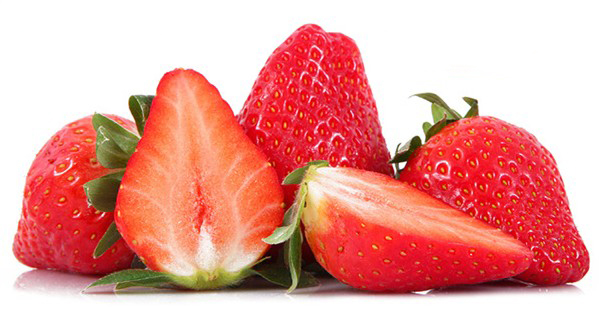 STONEK
= nadzemní část rostliny
Funkce: 	- nese listy a květy
		- přivádí vodu a živiny z   			kořene do listů, květů, plodů
Dělení
DUŽNATÝ - BYLINY
DŘEVNATÝ - DŘEVINY
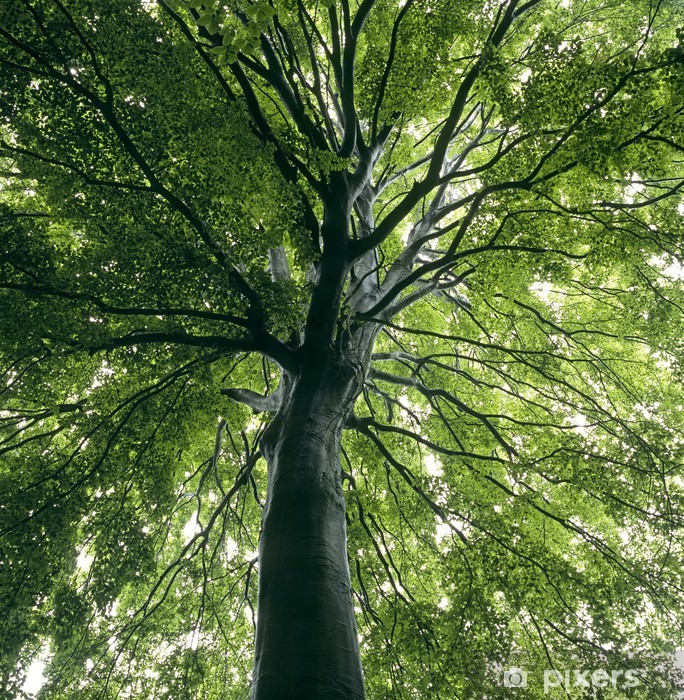 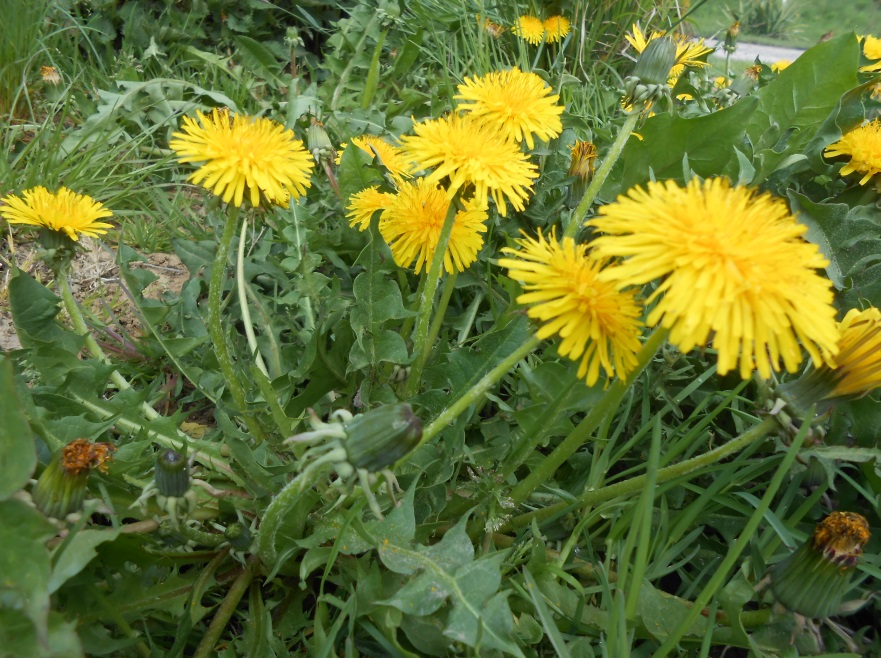 DřevinyDřevnatý stonek = KMEN
Keře
- Stonek se rozvětvuje hned u země
Stromy
- Stonek se rozvětvuje z kmene nad zemí
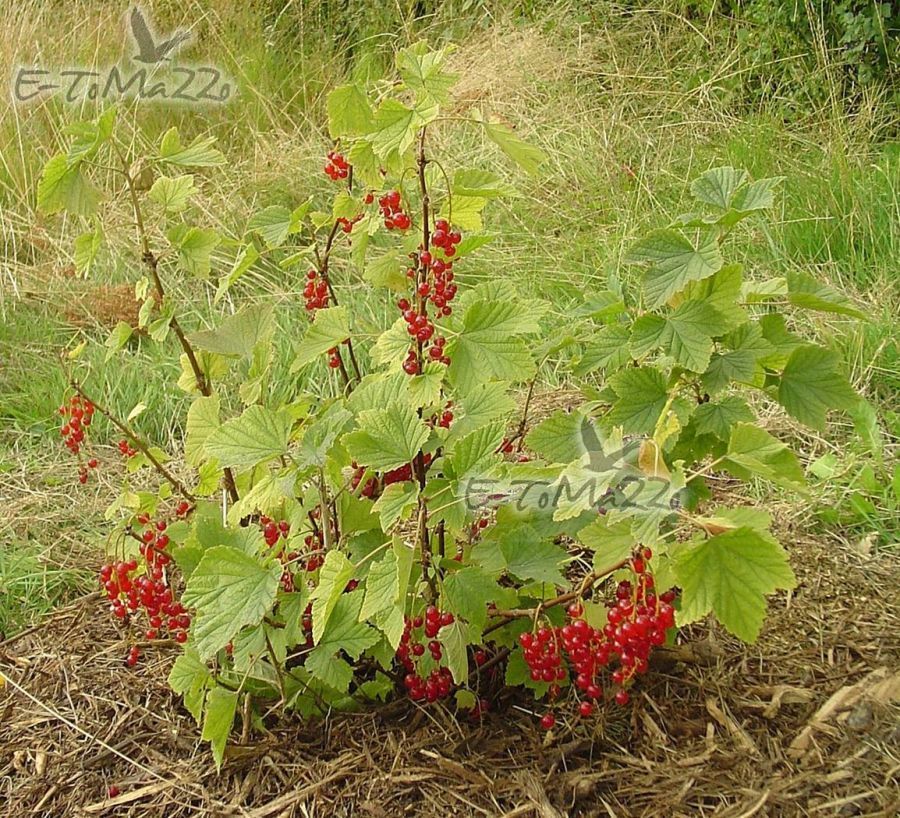 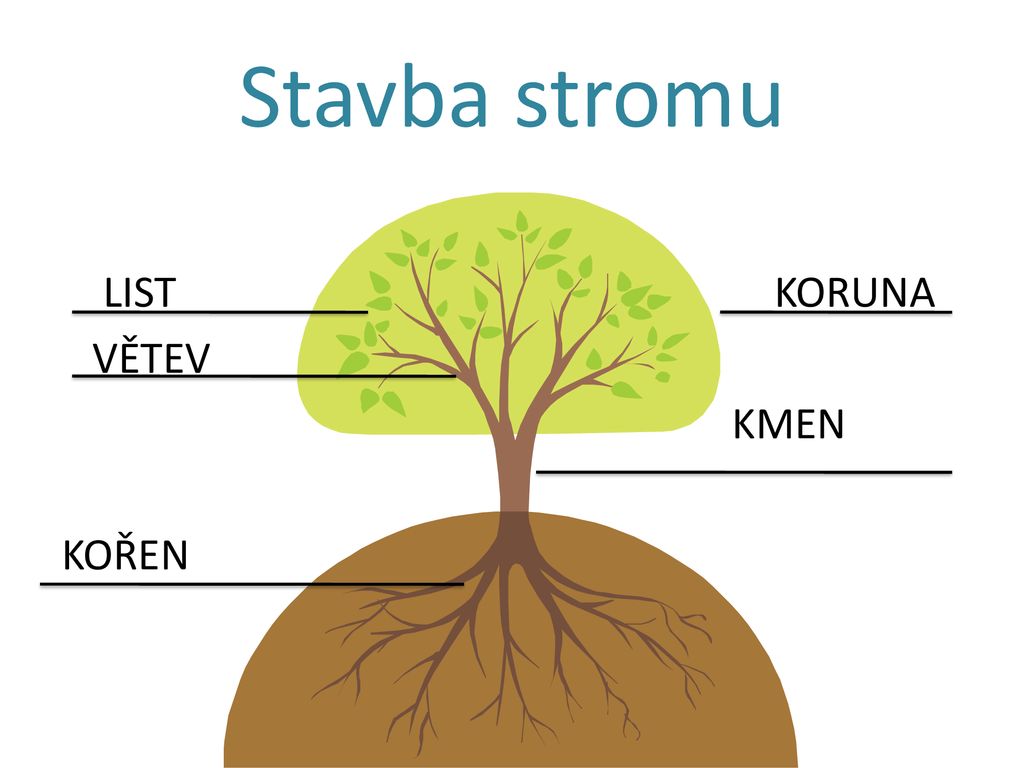 BylinyDužnatý stonek
Různá stavba 
STVOL		LODYHA		STÉBLO
bez listů     		s listy			dutý s kolénky
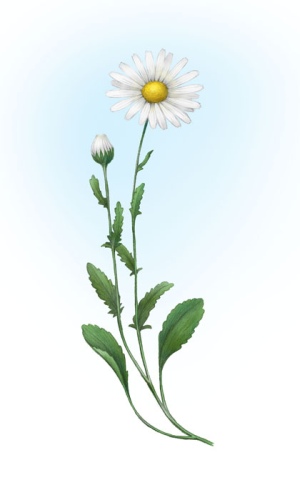 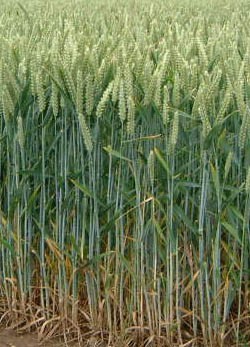 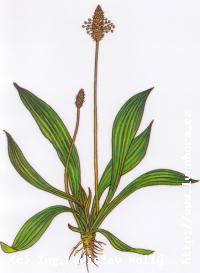 Využití stonků pro život?
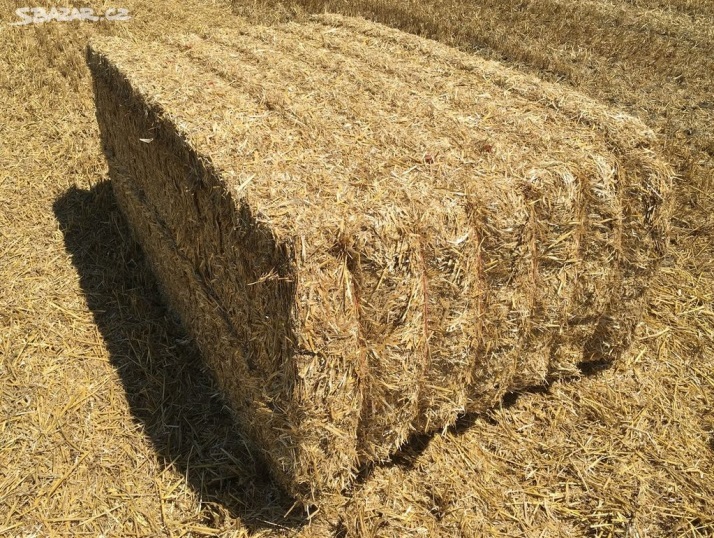 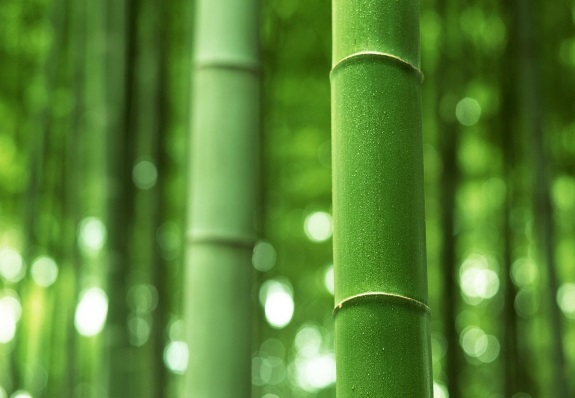 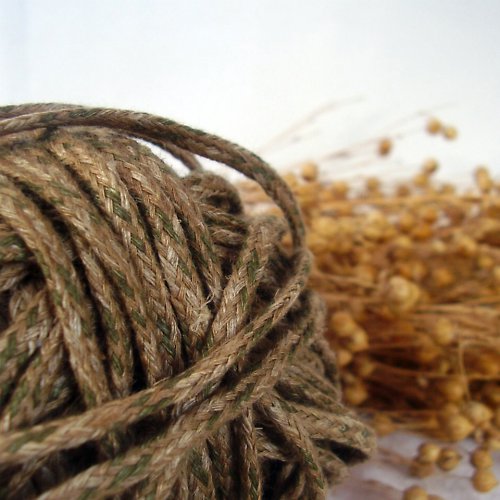 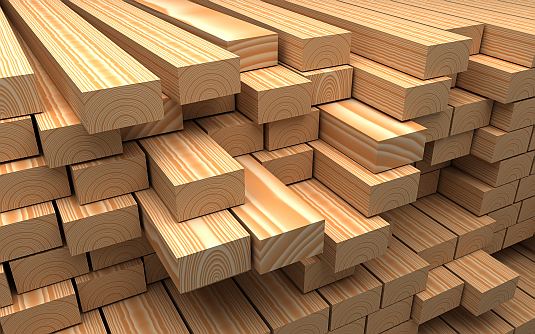